El Paso County 
Commissioner Redistricting

July 6, 2023 @ 5:30pm
Mesa Ridge High School
6070 Mesa Ridge Parkway
Colorado Springs, CO  80911


Presented By:  Steve Schleiker, El Paso County Clerk & Recorder
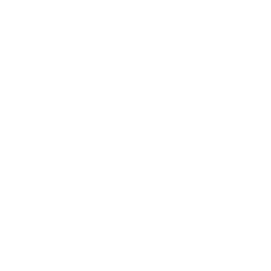 Redistricting (July 6th) Presentation QR Code:
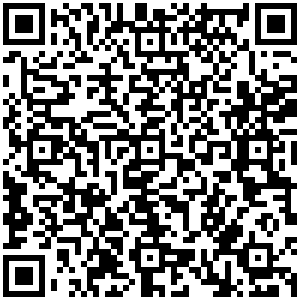 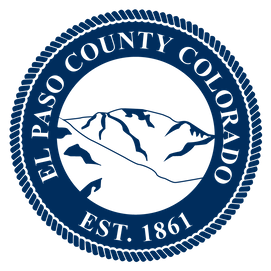 Redistricting Commission 
Assigned Tasks from June 21st  Meeting:
Per Commissioner Holly Williams
Based on June 21st Map 1
Add Precinct 301 to Commissioner District 1
Per Commissioner Longinos Gonzalez 6/21 Redistricting Meeting
Based on June 21st Map 3
Air Force Academy to Commissioner District 1
Modified Precincts around Commissioner District 5 to add more to Southern Boundary
Per Commissioner Carrie Geitner
Based on June 21st Map 1 to have Palmer Lake and Monument Proper in Commissioner District 3
Air Force Academy to Commissioner District 1
Black Forest Precincts (219) and (441) to Commissioner District 1
Slight modifications to Commissioner District 5 boundary to adjust for population
Per Commissioner Stan VanderWerf
Per Commissioner Cami Bremer
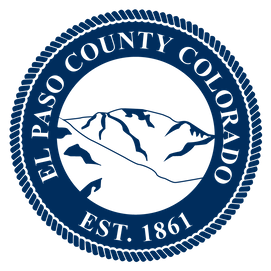 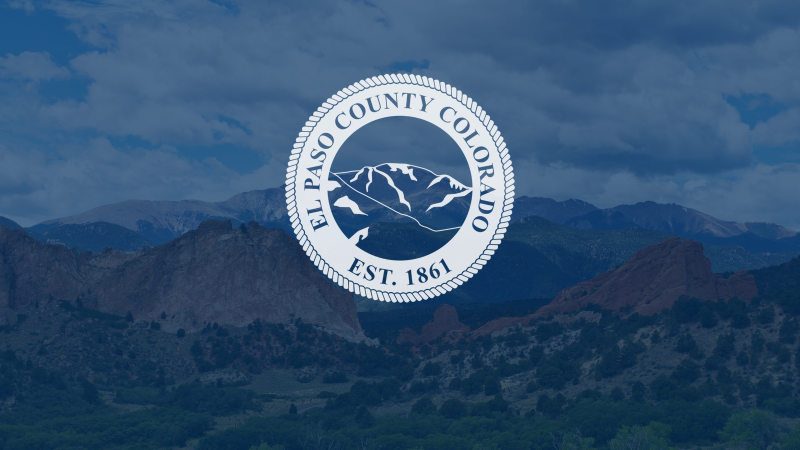 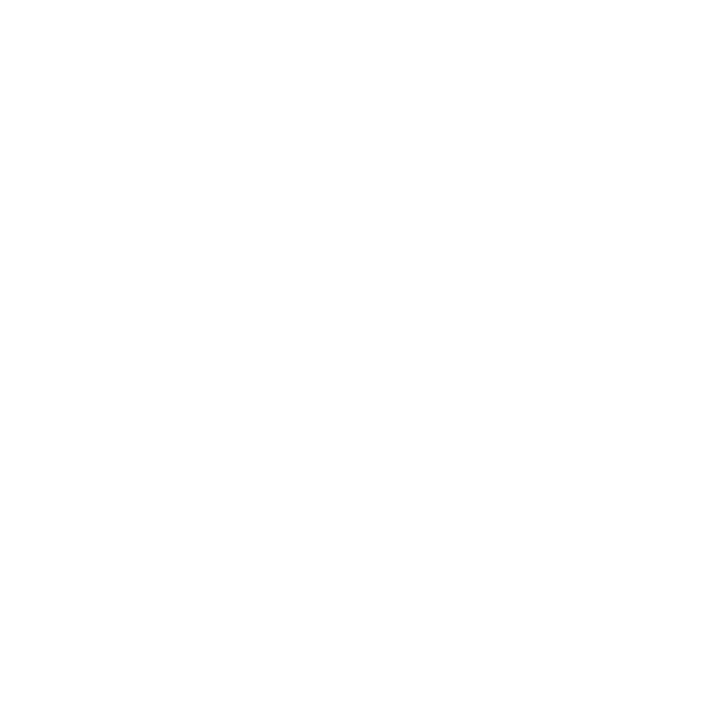 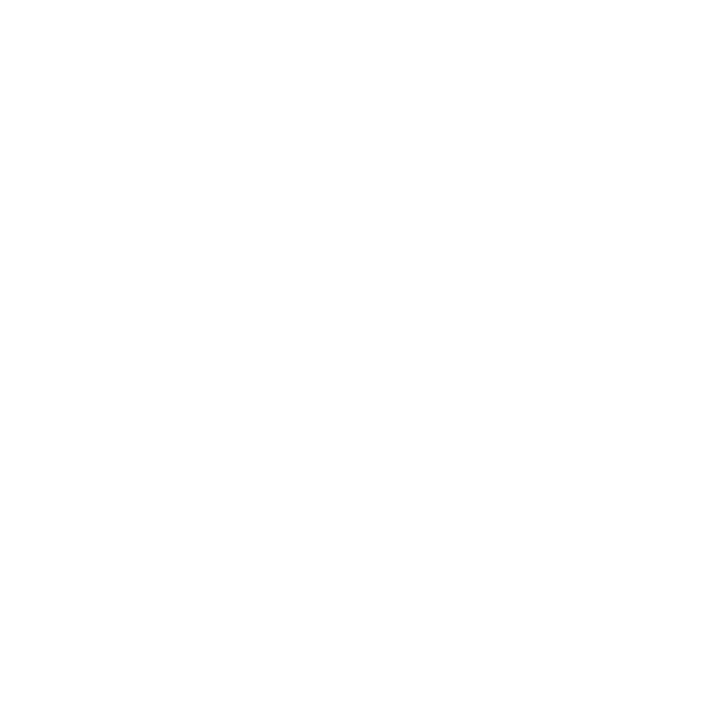 Map Option (4) 
Commissioner Williams Summary:
Map Option (4) Summary
HOUSE BILL 21-1047:
Map Option 4 Summary:
Overall Range in Deviation = 2.49%
Total Precinct Moves = 46
Total Affected Population = 101,846 (14%)
Total Affected Active Voters = 64,314 (13%)
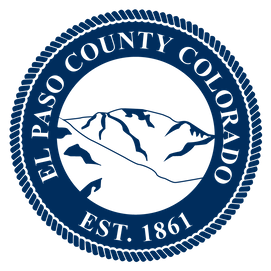 Map Option (4) Summary
1ST Criteria: Population Equality & VRA
Total Population Racial Ethnicity:
District 1 (No Variance +/- 3%)
District 2 (+3.25% White)
District 3 (No Variance +/- 2%)
District 4 (+3.26% White)
District 5 (+5.56% Hispanic or Latino / -7.88% White)
This variance is the change from current.
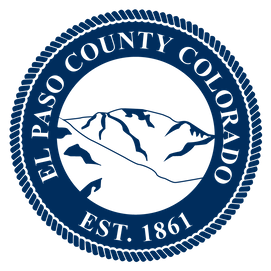 Map Option (4) Summary
1ST Criteria: Population Equality & VRA
Total Voting Age Racial Ethnicity:
District 1 (No Variance +/- 3%)
District 2 (No Variance +/- 3%)
District 3 (No Variance +/- 3%)
District 4 (No Variance +/- 3%)
District 5 (+3.27% Hispanic or Latino / -7.34% White)
This variance is the change from current.
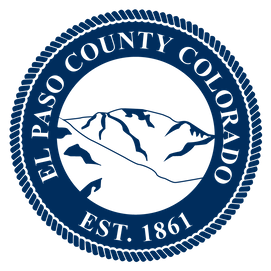 Map Option (4) Summary
2nd Criteria:  Communities of 
Interest & Compactness:
The proposed map keeps most municipalities whole within one Commissioner District, except City of Colorado Springs.
Communities of Interest are the 5 Military Installations, Falcon, Southeast Colorado Springs, Monument, Palmer Lake, and the Wildland Urban Interface.
The Districts are sufficiently compact.
Precincts: 602, 603, 604, 606, and 613 District 4 questions.
Precincts: 414, 418, 415, 195, and 139 District 4 questions.
Districts 1,2, and 4 are under population target deviation to allow for future growth.
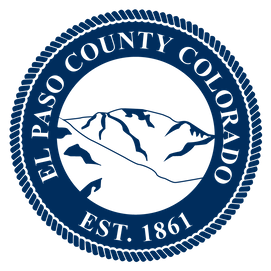 Map Option (4) Summary
2nd Criteria:  Communities of 
Interest & Compactness:
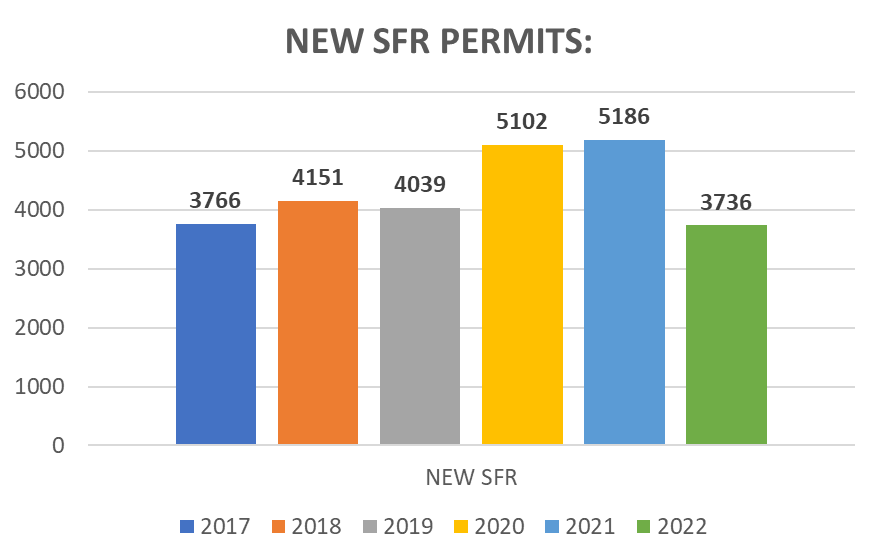 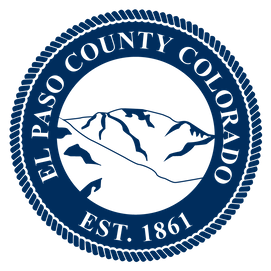 Map Option (4) Summary
3rd Criteria: Political Competitiveness:
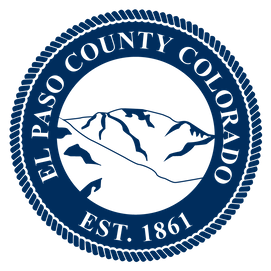 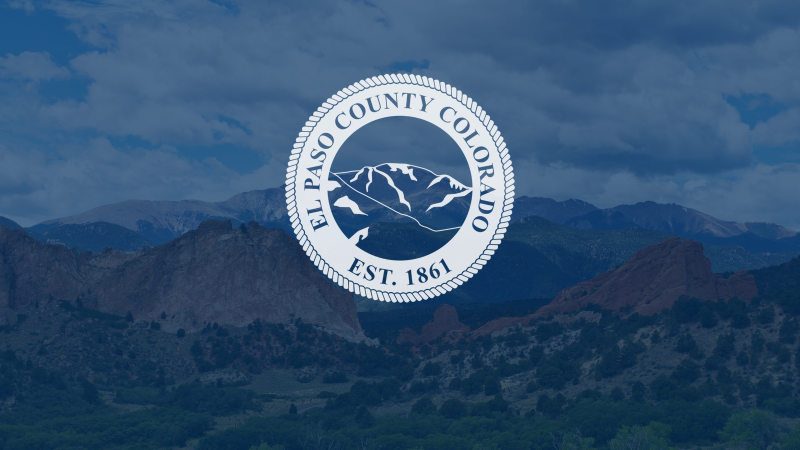 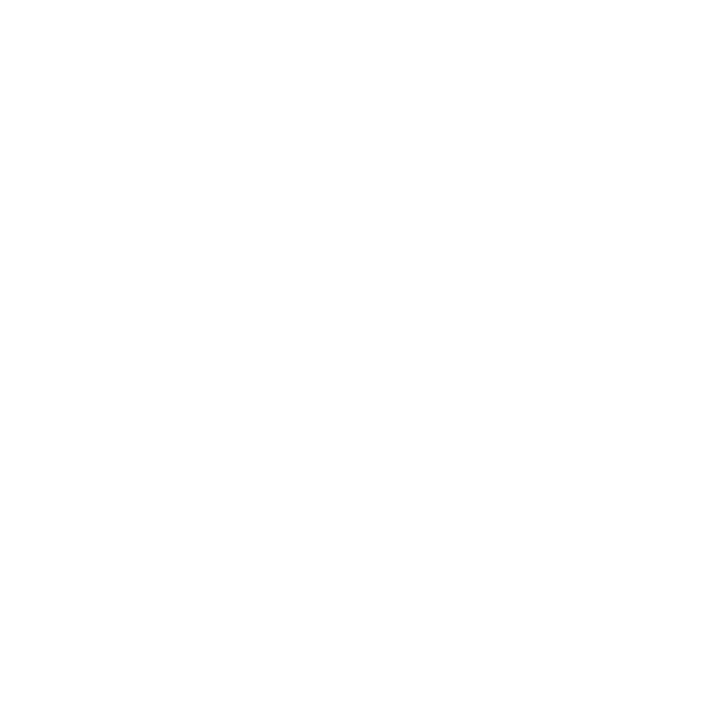 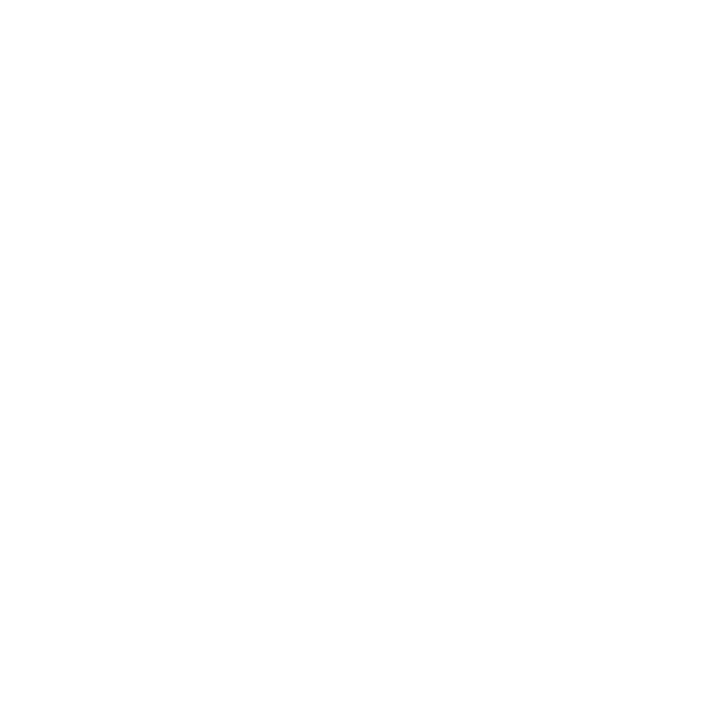 Map Option (5) 
Commissioner Gonzalez Summary:
Map Option (5) Summary
HOUSE BILL 21-1047:
Map Option 5 Summary:
Overall Range in Deviation = 4.63%
Total Precinct Moves = 45
Total Affected Population = 101,527 (14%)
Total Affected Active Voters = 61,896 (13%)
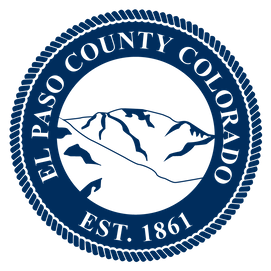 Map Option (5) Summary
1ST Criteria: Population Equality & VRA
Total Population Racial Ethnicity:
District 1 (No Variance +/- 3%)
District 2 (+3.15% White)
District 3 (No Variance +/- 3%)
District 4 (+3.3% White)
District 5 (+5.57% Hispanic or Latino / -7.9% White)
This variance is the change from current.
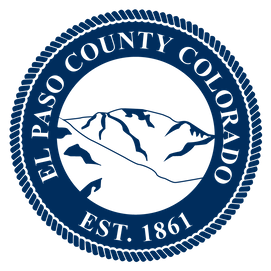 Map Option (5) Summary
1ST Criteria: Population Equality & VRA
Total Voting Age Racial Ethnicity:
District 1 (No Variance +/- 3%)
District 2 (No Variance +/- 3%)
District 3 (No Variance +/- 3%)
District 4 (No Variance +/- 3%)
District 5 (+3.23% Hispanic or Latino / -7.43% White)
This variance is the change from current.
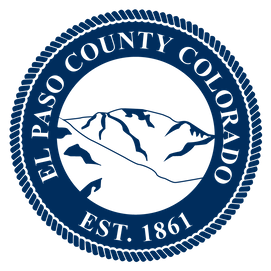 Map Option (5) Summary
2nd Criteria:  Communities of 
Interest & Compactness:
The proposed map keeps most municipalities whole within one Commissioner District, except City of Colorado Springs.
Communities of Interest are the 5 Military Installations, Falcon, Southeast Colorado Springs, Monument, Palmer Lake, and the Wildland Urban Interface.
The Districts are sufficiently compact.
Precincts 605, and 601 District 5 questions.
Precincts 191, 192, 195, and 139 District 4 questions.
Districts 1,2, and 4 are under population target deviation to allow for future growth.
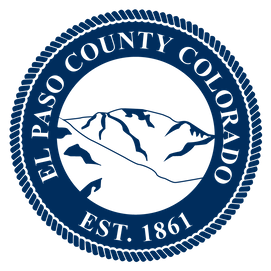 Map Option (5) Summary
2nd Criteria:  Communities of 
Interest & Compactness:
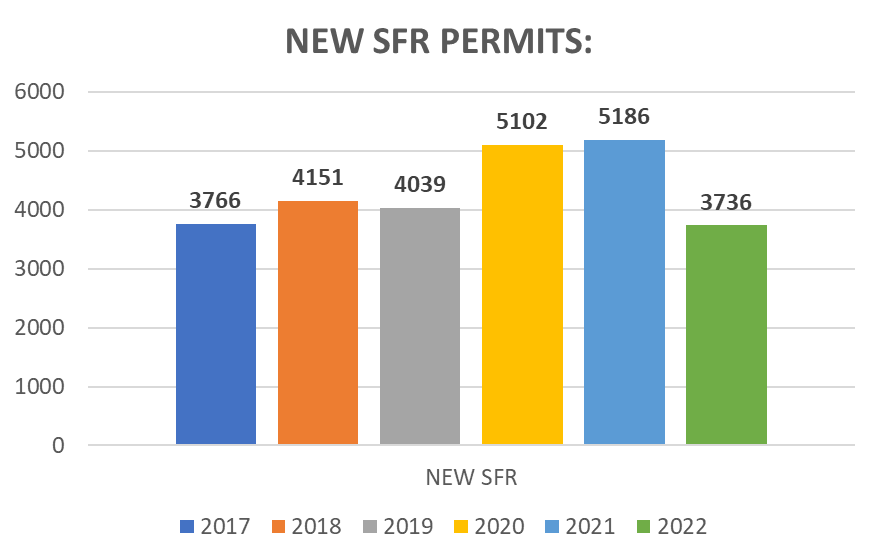 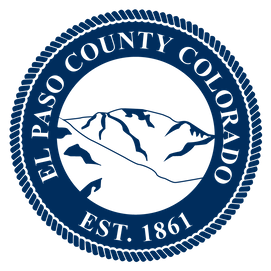 Map Option (5) Summary
3rd Criteria: Political Competitiveness:
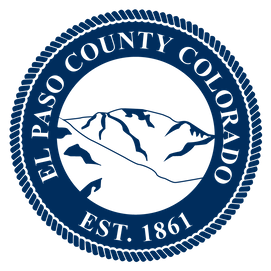 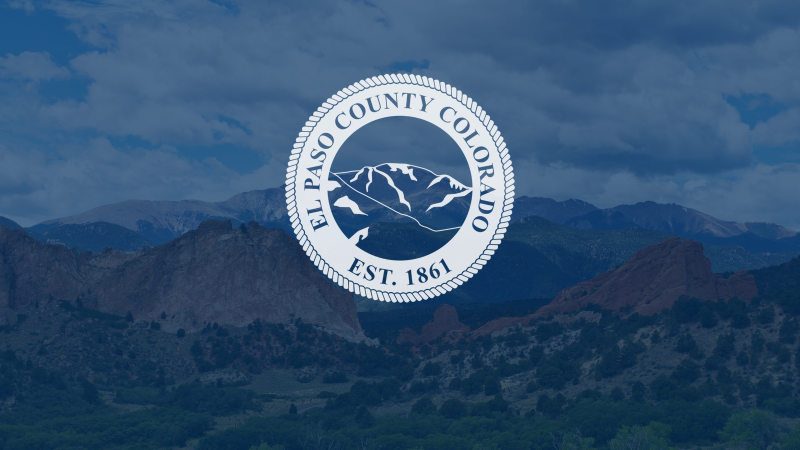 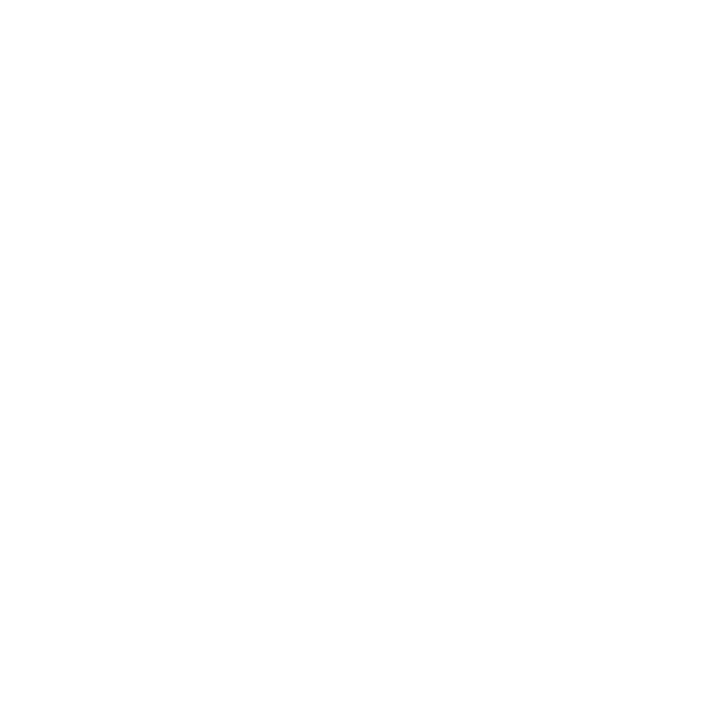 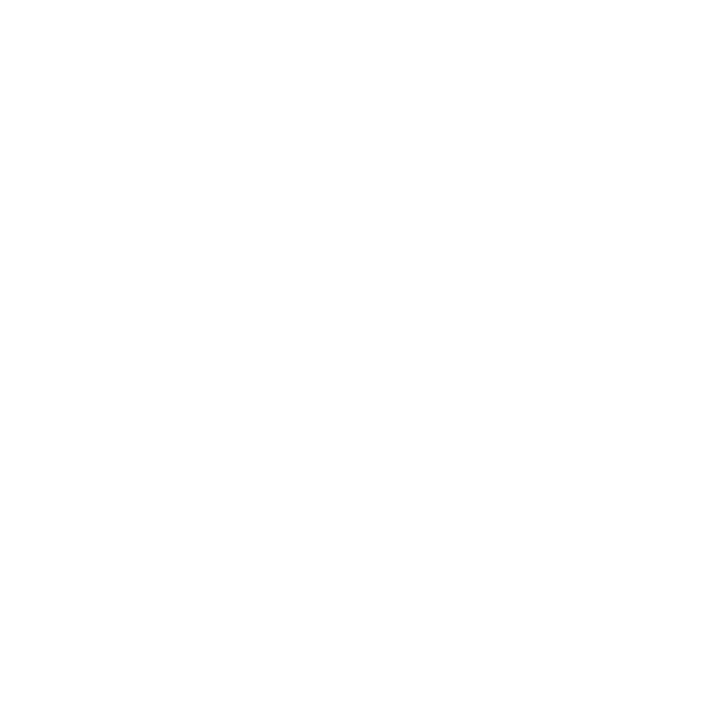 Map Option (6) 
Commissioner Geitner Summary:
Map Option (6) Summary
HOUSE BILL 21-1047:
Map Option 6 Summary:
Overall Range in Deviation = 4.41%
Total Precinct Moves = 34
Total Affected Population = 81,070 (11.06%)
Total Affected Active Voters = 53,625 (11.09%)
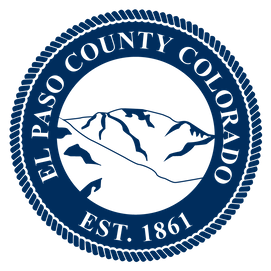 Map Option (6) Summary
1ST Criteria: Population Equality & VRA:
Total Population Racial Ethnicity:
District 1 (No Variance +/- 3%)
District 2 (No Variance +/- 3%)
District 3 (No Variance +/- 3%)
District 4 (No Variance +/- 3%)
District 5 (+3.24% Hispanic or Latino / -4.85% White)
This variance is the change from current.
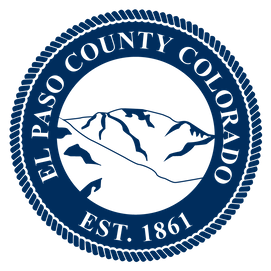 Map Option (6) Summary
1ST Criteria: Population Equality & VRA:
Total Voting Age Racial Ethnicity:
District 1 (No Variance +/- 3%)
District 2 (No Variance +/- 3%)
District 3 (No Variance +/- 3%)
District 4 (No Variance +/- 3%)
District 5 (-4.6% White)
This variance is the change from current.
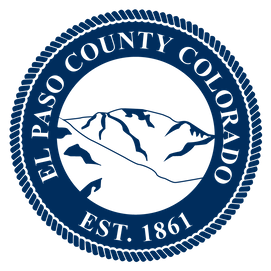 Map Option (6) Summary
2nd Criteria:  Communities of 
Interest & Compactness:
The proposed map keeps most municipalities whole within one Commissioner District, except City of Colorado Springs.
Communities of Interest are the 5 Military Installations, Falcon, Southeast Colorado Springs, Monument, Palmer Lake, and the Wildland Urban Interface.
The Districts are sufficiently compact.
Precincts 193, 194, 620, and 627 District 4 questions.
Districts 1,2, and 4 are under population target deviation to allow for future growth.
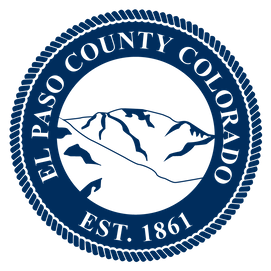 Map Option (6) Summary
2nd Criteria:  Communities of 
Interest & Compactness:
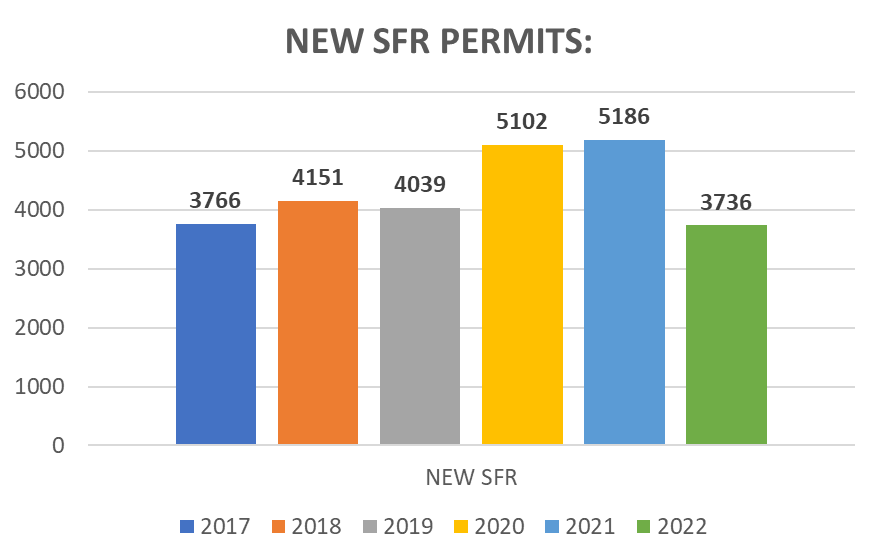 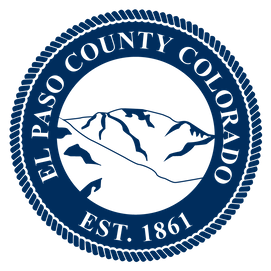 Map Option (6) Summary
3rd Criteria: Political Competitiveness:
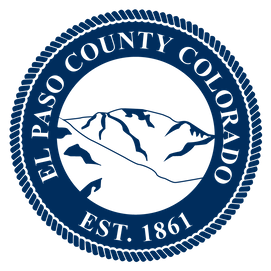 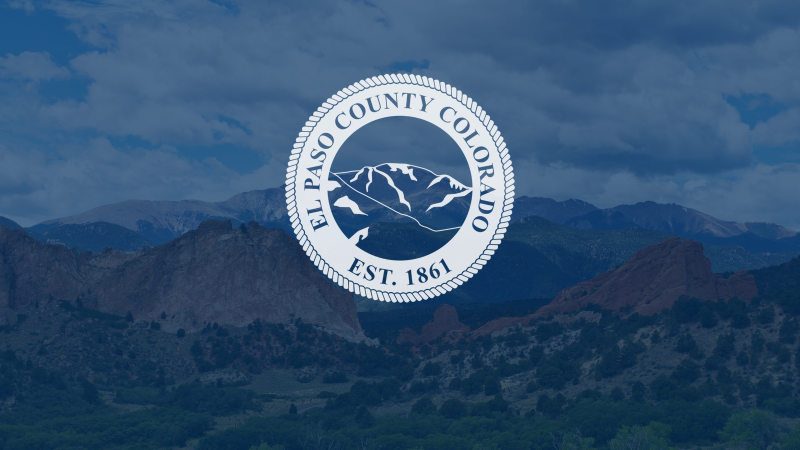 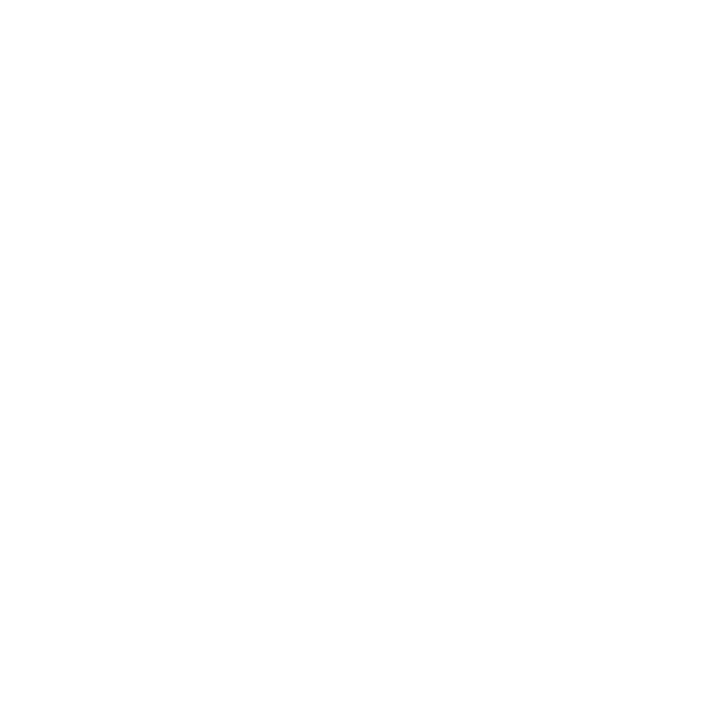 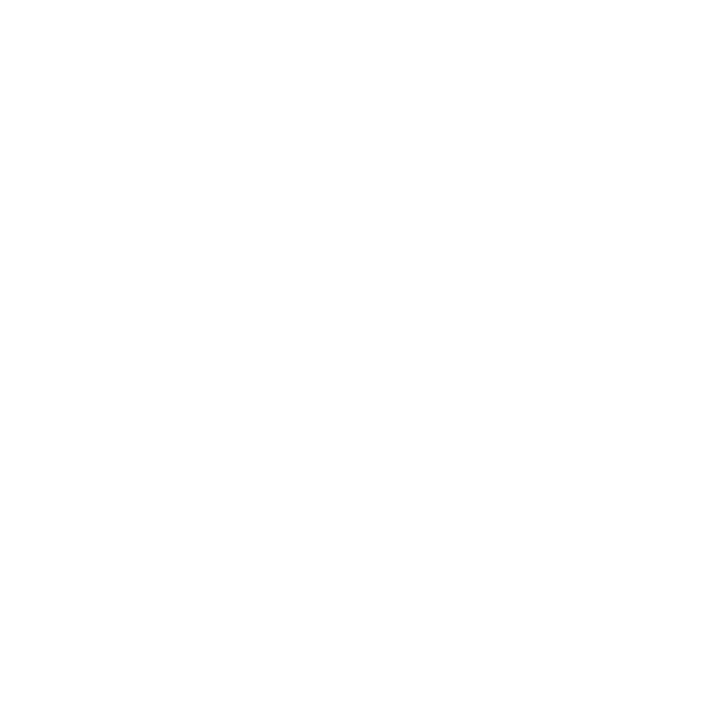 Working Map
Commissioner VanderWerf 
Map Review:
Commissioner VanderWerf Map Review:
This map does not meet minimum required criteria and is a working map that still requires precinct moves in order to be within 5% population deviation, per HB 21-1047
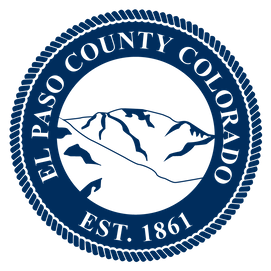 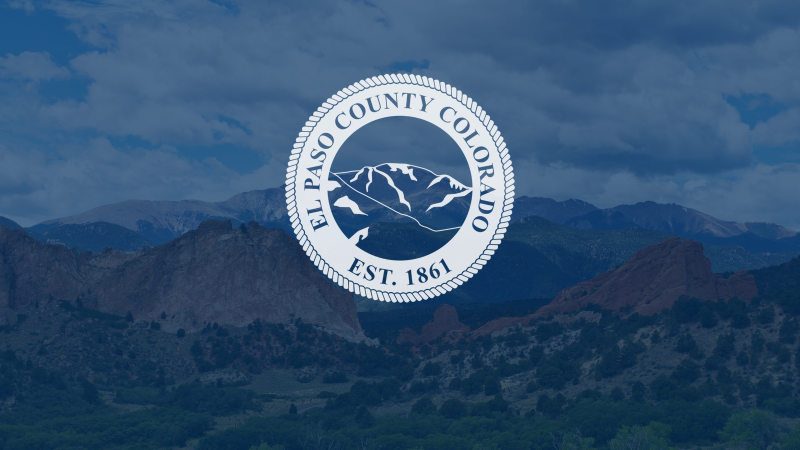 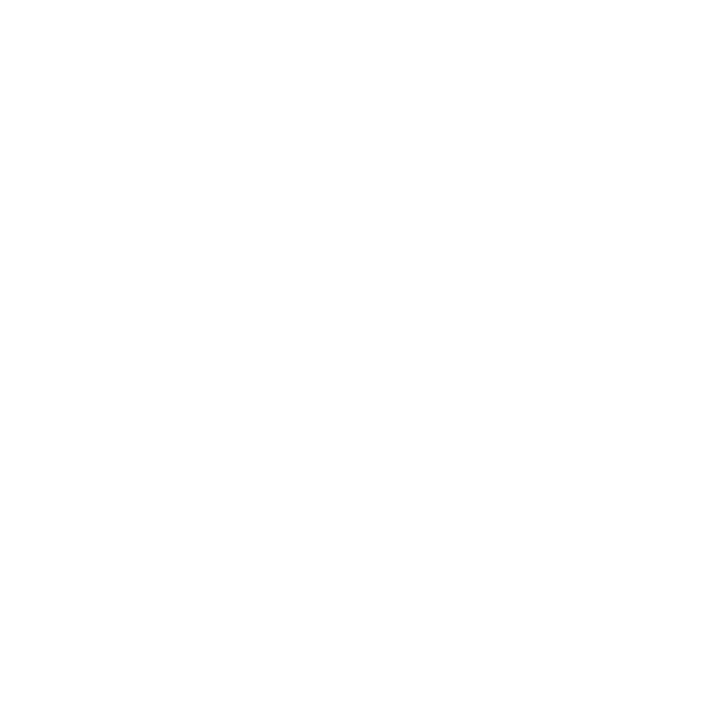 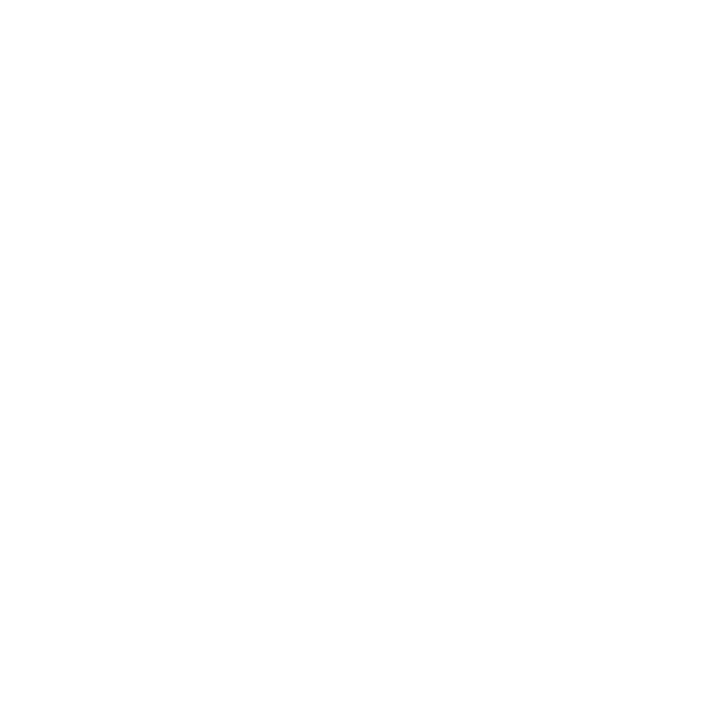 Working Map
Commissioner Bremer 
Map (District 5 North & South) Review:
Commissioner Bremer (District 5 North) Map Review:
This map does not meet minimum required criteria and is a working map that still requires precinct moves in order to be within 5% population deviation, per HB 21-1047
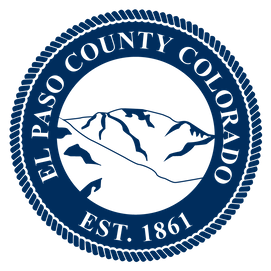 Commissioner Bremer (District 5 South) Map Review:
This map does not meet minimum required criteria and is a working map that still requires precinct moves in order to be within 5% population deviation, per HB 21-1047
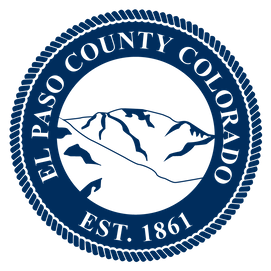 Questions?
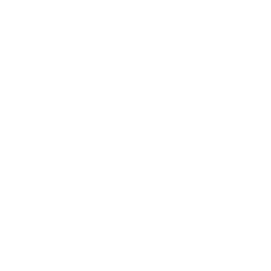 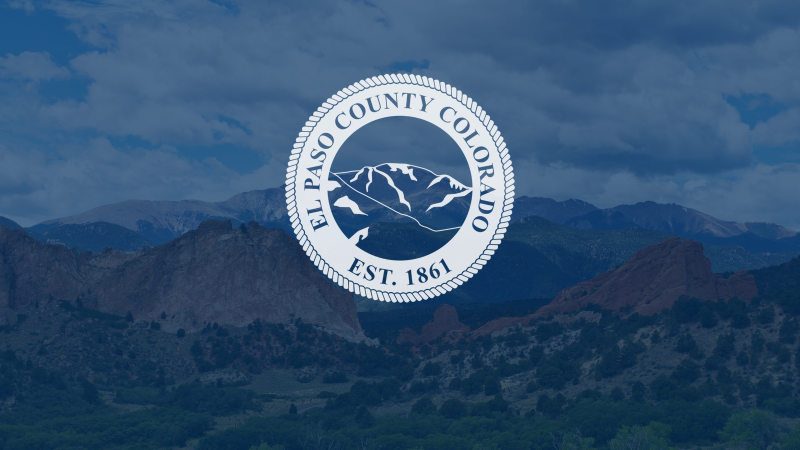 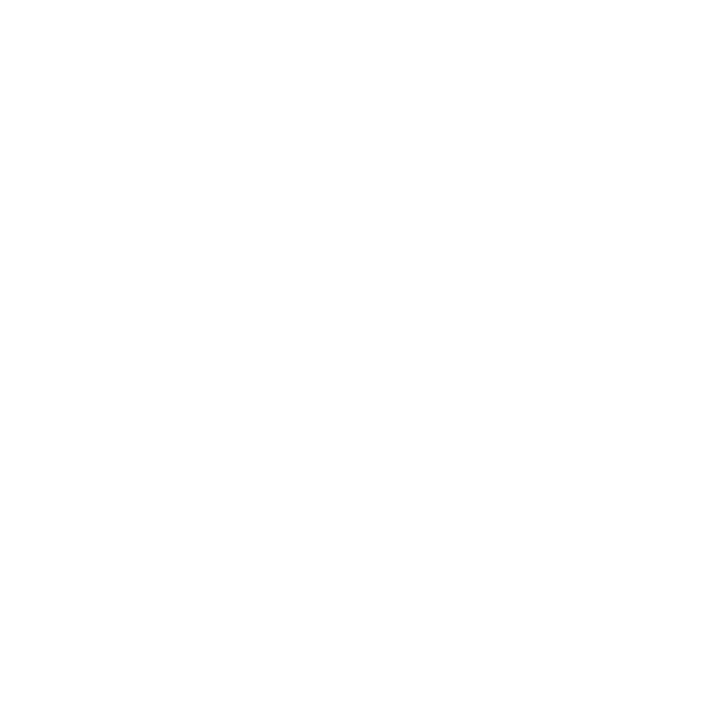 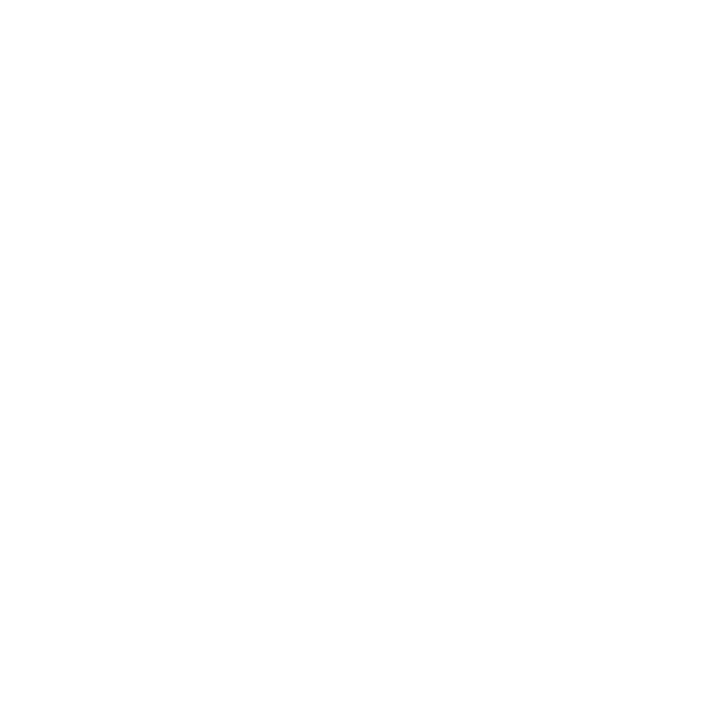 Map Option (4) 
Supporting Documentation:
Map Option (4) – 
Commissioner Holly Williams:
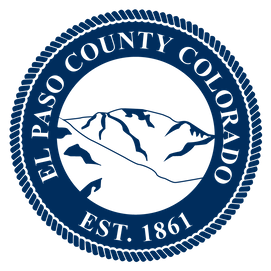 Map Option (4) –
Commissioner Holly Williams:
Map Option 4 Precinct Moves = 46
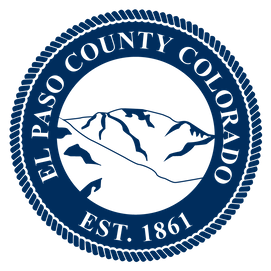 Map Option (4) Total Population Racial Ethnicity – 
Commissioner Holly Williams:
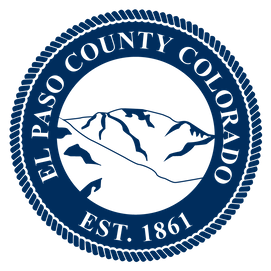 Map Option (4) Total Population Racial Ethnicity - Commissioner Holly Williams:
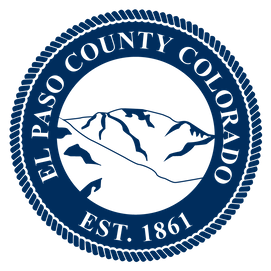 Map Option (4) Voting Age Racial Ethnicity – Commissioner Holly Williams:
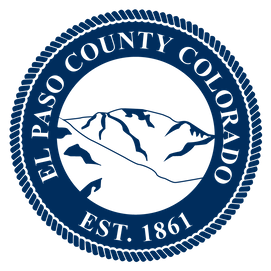 [Speaker Notes: There is not a +/- 3% variance for total population in Commissioner District 1 thru 5.]
Map Option (4) Voting Age Racial Ethnicity – Commissioner Holly Williams:
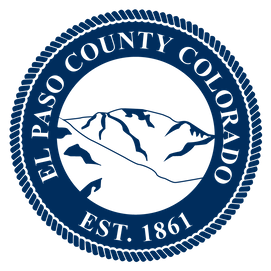 Map Option (4) Communities of 
Interest & Compactness:
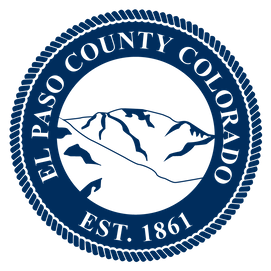 Map Option (4) Communities of 
Interest & Compactness:
The proposed map keeps most municipalities whole within one Commissioner District, except City of Colorado Springs.
Communities of Interest are the 5 Military Installations, Falcon, Southeast Colorado Springs, Monument, Palmer Lake, and the Wildland Urban Interface.
The Districts are sufficiently compact.
Precincts: 602, 603, 604, 606, and 613 District 4 questions.
Precincts: 414, 418, 415, 195, and 139 District 4 questions.
Districts 1,2, and 4 are under population target deviation to allow for future growth.
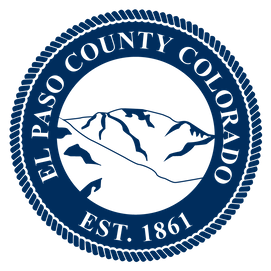 Map Option (4) Political Competitiveness:
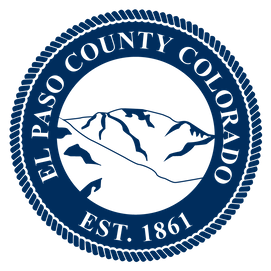 Map Option (4) Political Competitiveness:
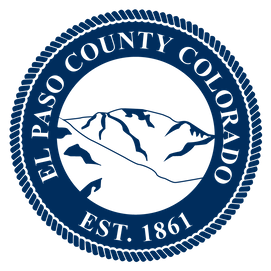 Map Option (4) Political Competitiveness:
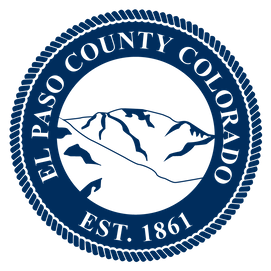 Map Option (4) Political Competitiveness:
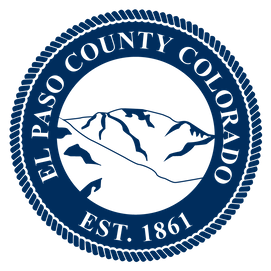 Map Option (4) Political Competitiveness:
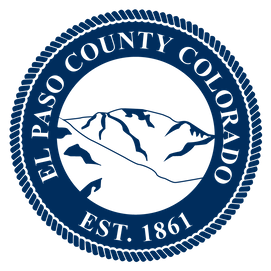 Map Option (4) Political Competitiveness:
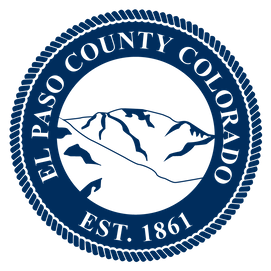 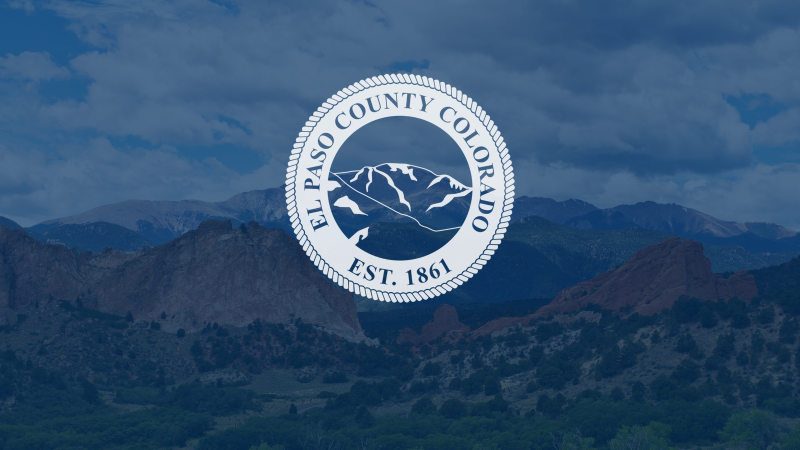 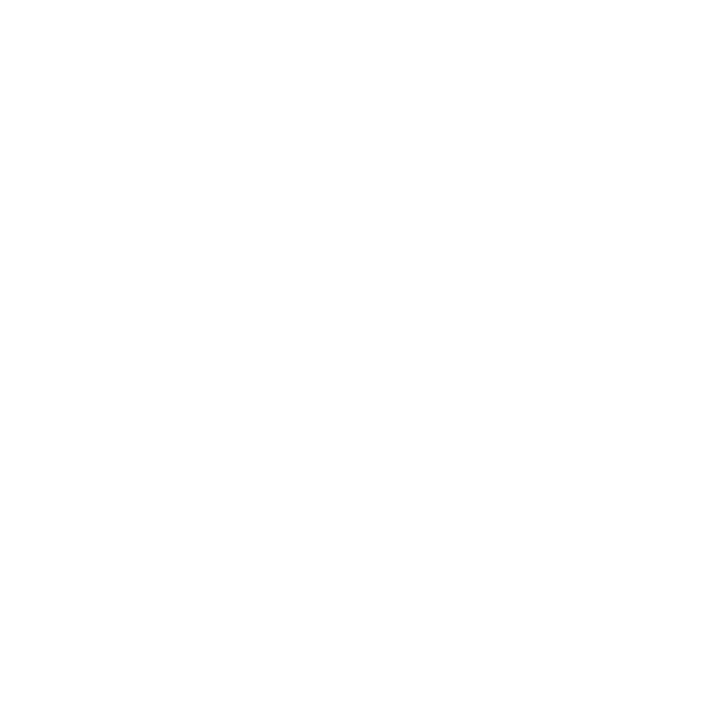 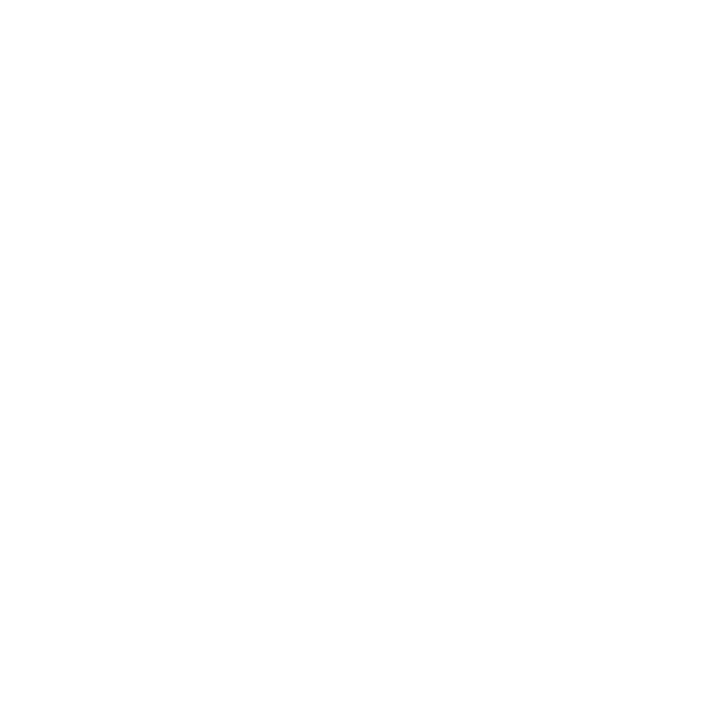 Map Option (5) 
Supporting Documentation:
Map Option (5) – 
Commissioner Longinos Gonzalez:
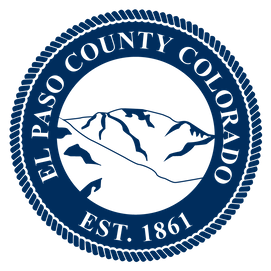 Map Option (5) –
Commissioner Longinos Gonzalez:
Map Option 5 Precinct Moves = 45
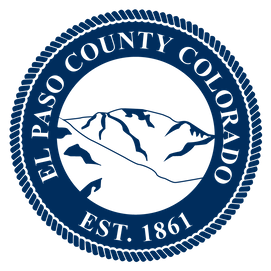 Map Option (5) Total Population Racial Ethnicity – 
Commissioner Longinos Gonzalez:
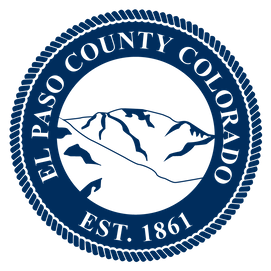 Map Option (5) Total Population Racial Ethnicity - Commissioner Longinos Gonzalez:
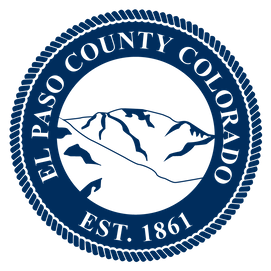 Map Option (5) Voting Age Racial Ethnicity – Commissioner Longinos Gonzalez:
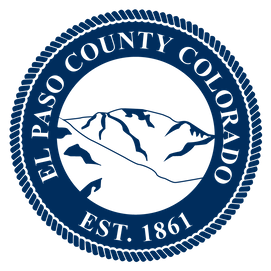 Map Option (5) Voting Age Racial Ethnicity – Commissioner Longinos Gonzalez:
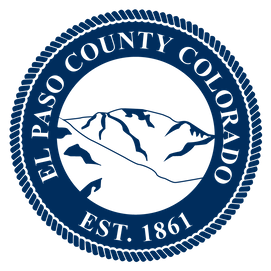 Map Option (5) Communities of 
Interest & Compactness:
The proposed map keeps most municipalities whole within one Commissioner District, except City of Colorado Springs.
Communities of Interest are the 5 Military Installations, Falcon, Southeast Colorado Springs, Monument, Palmer Lake, and the Wildland Urban Interface.
The Districts are sufficiently compact.
Precincts 605, and 601 District 5 questions.
Precincts 191, 192, 195, and 139 District 4 questions.
Districts 1,2, and 4 are under population target deviation to allow for future growth.
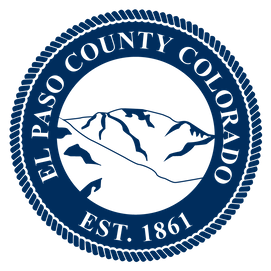 Map Option (5) Political Competitiveness:
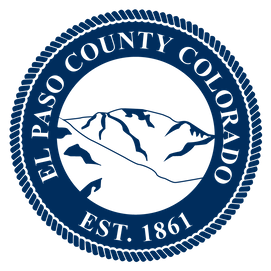 Map Option (5) Political Competitiveness:
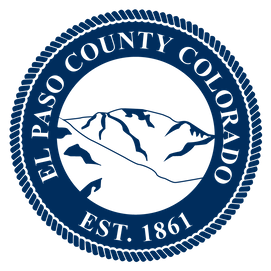 Map Option (5) Political Competitiveness:
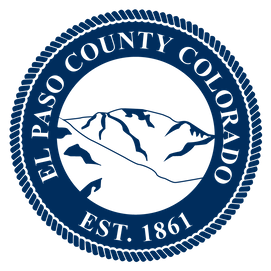 Map Option (5) Political Competitiveness:
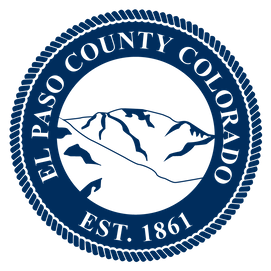 Map Option (5) Political Competitiveness:
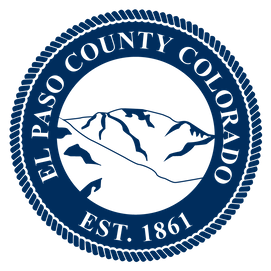 Map Option (5) Political Competitiveness:
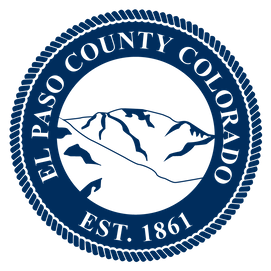 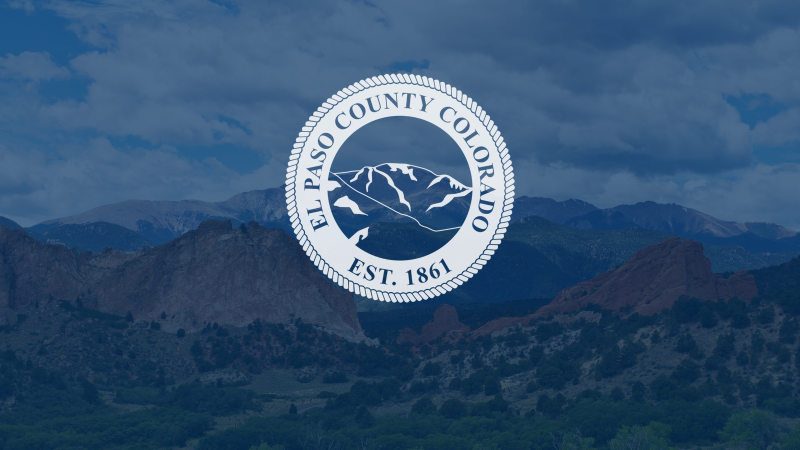 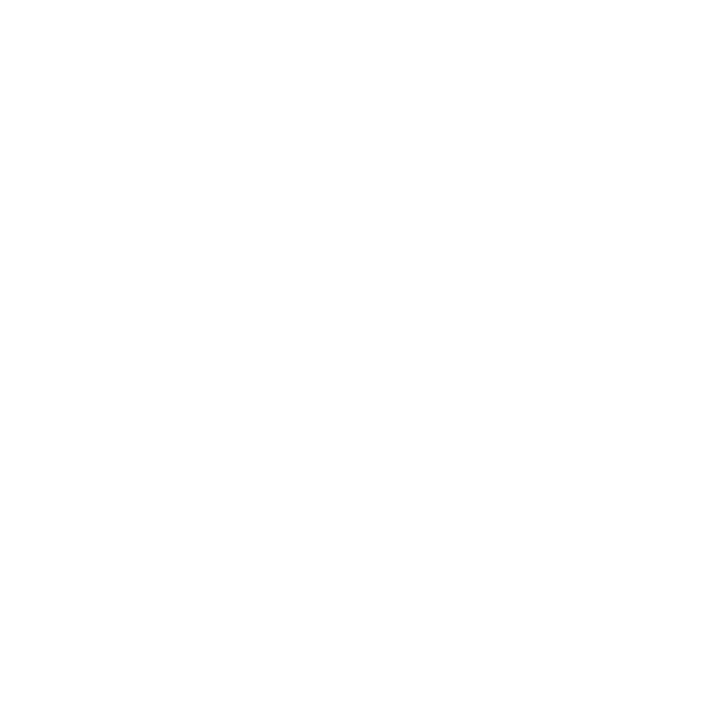 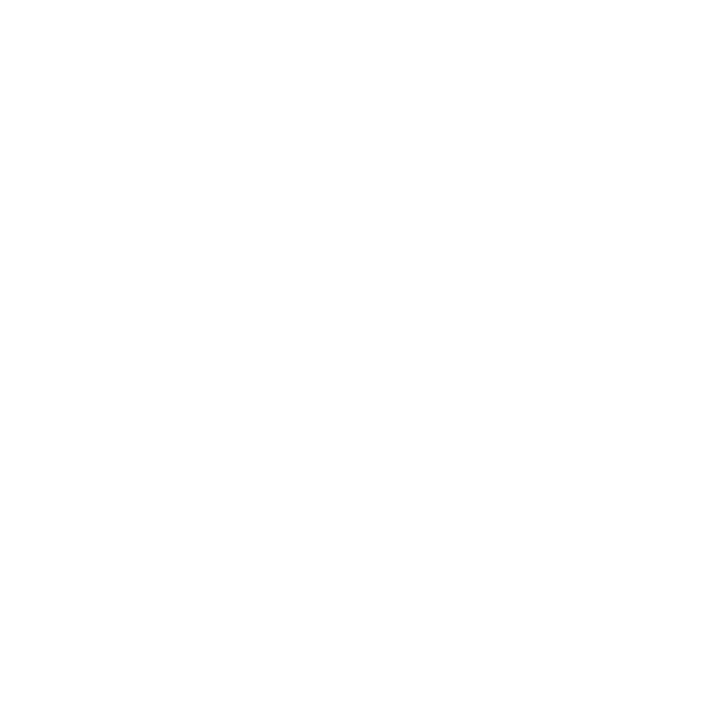 Map Option (6) 
Supporting Documentation:
Map Option (6) – 
Commissioner Carrie Geitner:
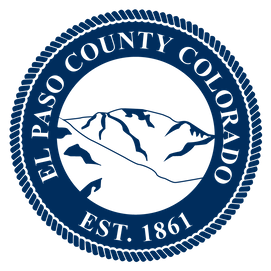 Map Option (6) –
Commissioner Carrie Geitner:
Map Option 6 Precinct Moves = 34
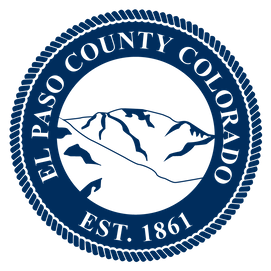 Map Option (6) Total Population Racial Ethnicity – 
Commissioner Carrie Geitner:
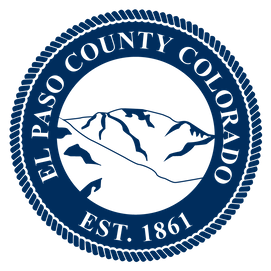 Map Option (6) Total Population Racial Ethnicity - Commissioner Carrie Geitner:
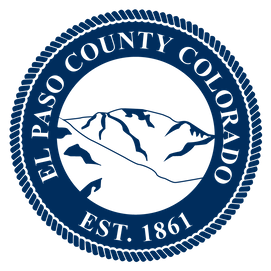 Map Option (6) Voting Age Racial Ethnicity – Commissioner Carrie Geitner:
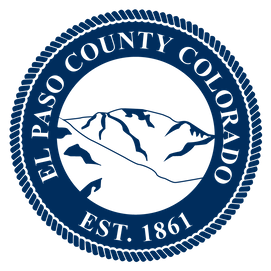 Map Option (6) Voting Age Racial Ethnicity – Commissioner Carrie Geitner:
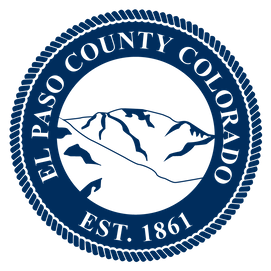 Map Option (6) Communities of 
Interest & Compactness:
The proposed map keeps most municipalities whole within one Commissioner District, except City of Colorado Springs.
Communities of Interest are the 5 Military Installations, Falcon, Southeast Colorado Springs, Monument, Palmer Lake, and the Wildland Urban Interface.
The Districts are sufficiently compact.
Precincts 193, 194, 620, and 627 District 4 questions.
Districts 1,2, and 4 are under population target deviation to allow for future growth.
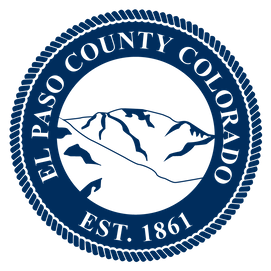 Map Option (6) Political Competitiveness:
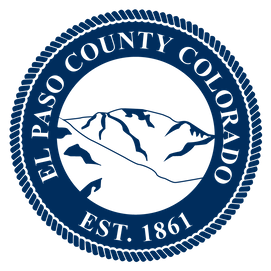 Map Option (6) Political Competitiveness:
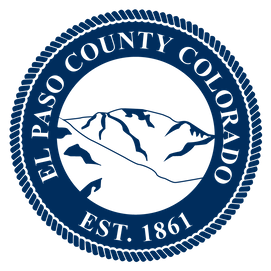 Map Option (6) Political Competitiveness:
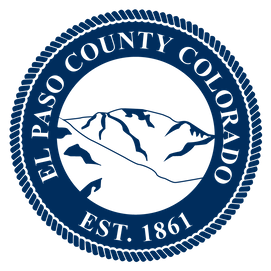 Map Option (6) Political Competitiveness:
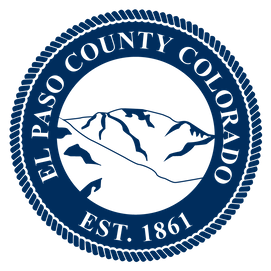 Map Option (6) Political Competitiveness:
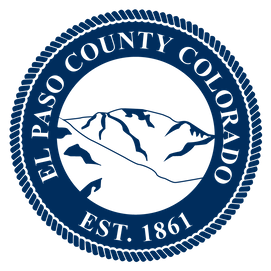 Map Option (6) Political Competitiveness:
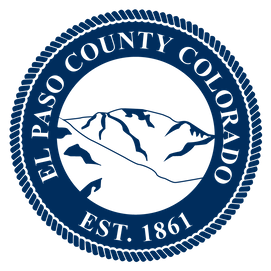